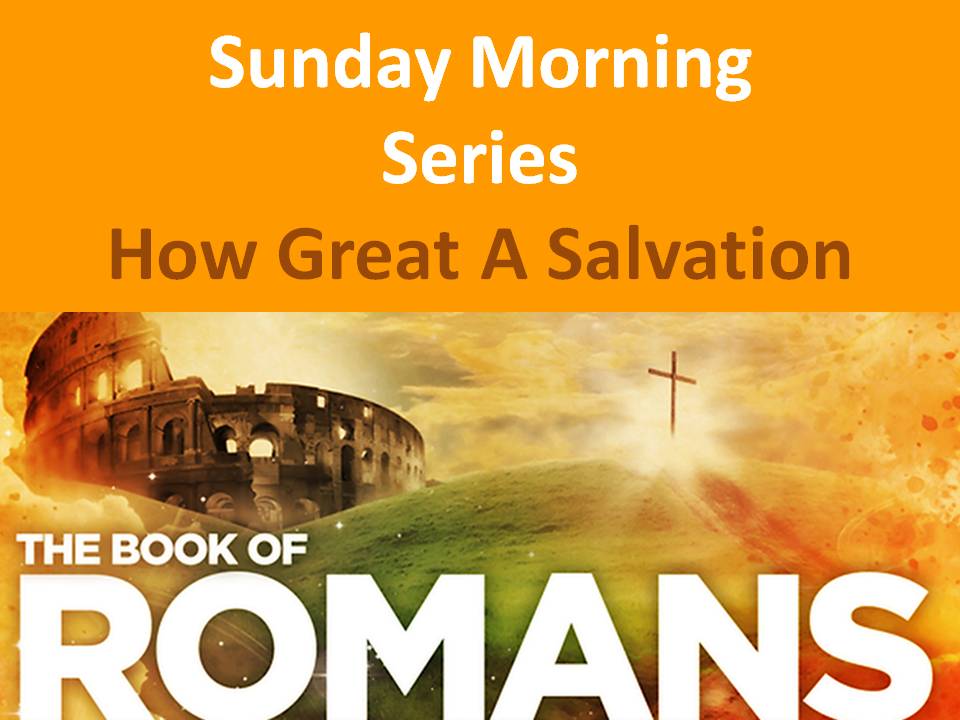 Psychology of the Self Righteous
Romans 2:1-5
Does Not Understand Sin v. 1

Religious people believe:  “If I 
am good enough I will make it
in!”
[Speaker Notes: Does Not Understand Sin v. 1

Religious people believe:  “If I 
am good enough I will make it
in!”]
Psychology of the Self Righteous
Romans 2:1-5
Blindness To See Their Own Faults   vv. 2-3

Two Reasons men turn to Christ:
They have a sense of need
They have a fear of the judgment
[Speaker Notes: Blindness To See Their Own Faults   vv. 2-3

Two Reasons men turn to Christ:
They have a sense of need
They have a fear of the judgment]
Psychology of the Self Righteous
Romans 2:1-5
When Life Is Good God Is Pleased   vv. 4-5

Finding self-worth in what you
do or don’t do is finding your 
savior in rule keeping.
[Speaker Notes: When Life Is Good God Is Pleased   vv. 4-5

Finding self-worth in what you
do or don’t do is finding your 
savior in rule keeping.]
Psychology of the Self Righteous
Romans 2:1-5
Three ways to know if it is you 
Paul is addressing:


Do you feel you are a hopeless 
	sinner, whom God would have a 
	perfect right to cast off this minute 
	because of the state of your life
	and heart?
[Speaker Notes: Three ways to know if it is you 
Paul is addressing:


Do you feel you are a hopeless 
	sinner, whom God would have a 
	perfect right to cast off this minute 
	because of the state of your life
	and heart?]
Psychology of the Self Righteous
Romans 2:1-5
Three ways to know if it is you 
Paul is addressing:

When you consider how those 
    outside the church live, do you 
    shake your head and judge in 
    your heart, or do you think:  My 
    heart is by nature just like theirs;
    it just shows itself differently.
[Speaker Notes: Three ways to know if it is you 
Paul is addressing:

When you consider how those 
    outside the church live, do you 
    shake your head and judge in 
    your heart, or do you think:  My 
    heart is by nature just like theirs;
    it just shows itself differently.]
Psychology of the Self Righteous
Romans 2:1-5
Three ways to know if it is you 
Paul is addressing:
Do you, deep down, think there is no MP3 recorder, or that you can stand before your own judgement when the video is played?  Or have you accepted that your own values will condemn you, and that you will need to be given a right standing that you could never achieve yourself?
[Speaker Notes: Three ways to know if it is you 
Paul is addressing:
Do you, deep down, think there is no MP3 recorder, or that you can stand before your own judgement when the video is played?  Or have you accepted that your own values will condemn you, and that you will need to be given a right standing that you could never achieve yourself?]